ENGLISH
As writers, we will be developing our formal language skills. This is a skill we will use a lot in year 6 and so we are starting early by writing formal letters. We will be using the book ‘My Secret War Diary’ and the children will write letters from the government calling the main character’s (Flossie) dad to fight. We will then become speech writers and provide Sir Winston Churchill with a speech to rally the nation behind the war effort. Following this, we will write stories based on a character’s experience of the Blitz. Our trip to the 1940s museum in Swansea Bay will provide the children with a real life experience of an air raid in an Anderson shelter. 
As readers, we will be learn to interrogate a text in detail and perfect our ability to write concise written answers to questions. The children will learn to make a point, support it with evidence and then explain that evidence.
MATHS
As mathematicians, we will begin the year by securing our place value knowledge to have a solid understanding of the value of numbers to 10,000,000. We will look at the value of each digit within whole numbers and decimals, compare and order numbers and consider negative numbers and how to calculate with them. Once these skills are secure, we will move onto looking at the four operations (addition, subtraction, multiplication and division) and securing written methods for them. Throughout these units we will be using our problem solving abilities to apply these skills in a range of different contexts.  One of the most important skills the children will need to develop early on this year is a secure times table knowledge. Throughout the week, the children will have several opportunities to use Times Table Rock Stars but it would be great to also see them practising this at home.
HISTORY
As Historians, the main focus of our learning will be World War Two and its impact on British society. We will look at the Blitz, evacuation and how propaganda was used by the government.  We will consider what daily life was like before the outbreak of war and how this changed. The children will examine a range of artefacts and historical documents that will allow them to get into the mindset of those who experienced World War 2 first hand.
GEOGRAPHY
As Geographers, we will use maps and atlases to locate the countries of Europe that were involved in World War 2 on both sides. We will look at the natural landscape of the UK and Europe and understand how this affected the outcomes of the war on both sides. We will look at maps of the D Day landings and understand the symbols used. We will compare these maps with the tube map of London and consider how they differ in their representations of the land.
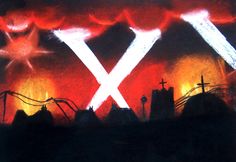 Year 6
Blitz and Pieces
ART
As Artists, we will study Dali’s famous piece “The Persistence of Memory.” We will look at individual elements of the painting to build up our own collage. In the second half of this term, we will be comparing how J M W Turner’s landscapes can be used to represent the different landscapes of war. We will explore light and colour and create our own landscape piece in this style using a variety of painting techniques including the use of sponges.
MUSIC
As Musicians, we will further our understanding of music from WW2 with a focus on swing and jazz music.  We will build to a performance of Hey Mr Miller and C Jam Blues.
SCIENCE
As Scientists, we will be exploring the way in the which the body works. We will understand more about the circulatory system including the role of the heart and how it acts like a pump. We will also be considering the impact of exercise on our bodies. We will be measuring our pulse rate during our PE lessons and plotting these on graphs to help us draw conclusions. We will also be designing healthy snacks and discussing how to make healthy choices in our diet to ensure we have a strong, healthy body.
WIDER CURRICULUM
w/b 1st October – History Week – Year 6 will be focusing on the Vikings
17th October – Trip to 1940s Museum
PARENT EVENT –